শিক্ষক পরিচিতি
এস এম মাহাবুবুর রহমান
সহকারি শিক্ষক
রাণিরবাজার সরঃপ্রাঃবিদ্যালয়
চৌদ্দগ্রাম কুমিল্লা
বিষয়ঃপ্রাথমিক গণিত
শ্রেণীঃ২য়
আজকের পাঠঃযোগ
অধ্যায়ঃ২
পাঠ পরিচিতি
শিখন ফল
১।মার্বেলের সাহায্যে যোগ করতে পারবে।
২।ছবির সাহায্যে যোগ করতে পারবে।
পাঠ ঘোষণা
‘যোগ’
উপস্থাপন
৪ টি মার্বেল
৩টি মার্বেল
একত্রে ৭টি মার্বেল হলো
শাহিনার কাছে আছে ২৭ টি
শাহিনুর এর কাছে আছে ১২ টি
মোট হলো ৩৯ টি
৪ টি ছবি
৩টি ছবি
একত্রে ৭টি ছবি হলো
৪ টি মার্বেল
৩টি মার্বেল
একত্রে ৭টি মার্বেল হলো
মূল্যায়নঃ
১। ৫+৩=?
২। ৭+৪=?
৮
১১
বাড়িরকাজ
১। ৮+৩=?
২। ৭+২=?
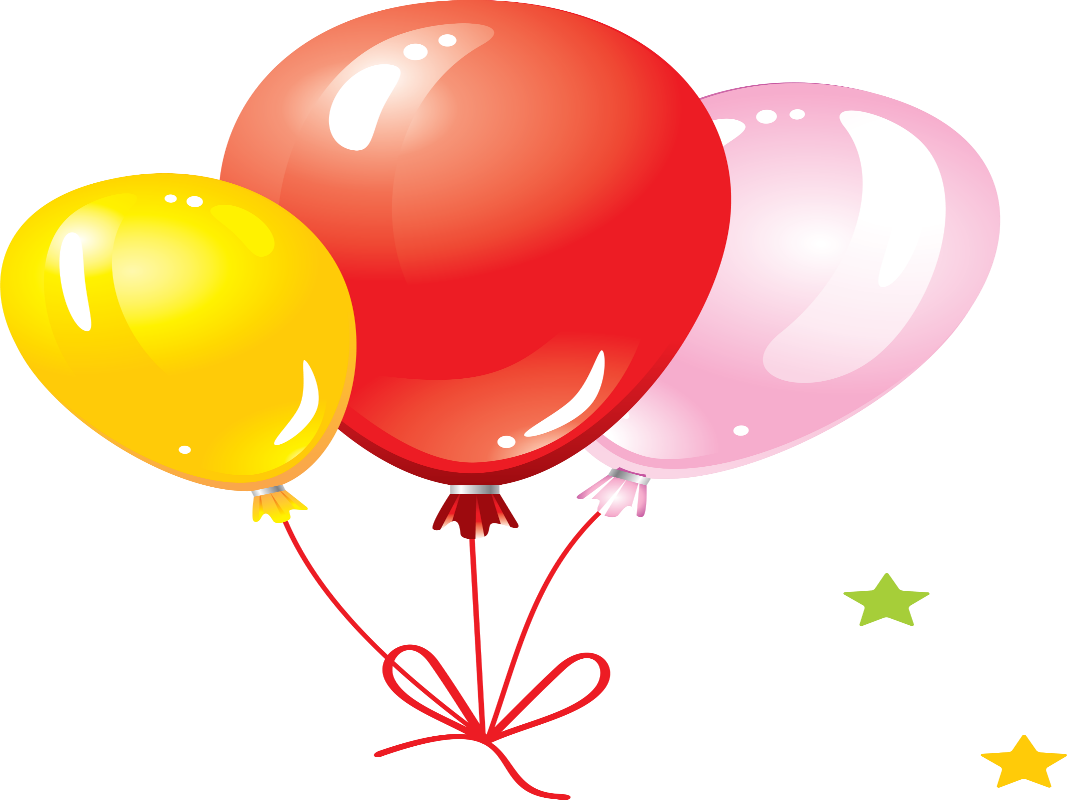